LESSON3-1 Recording Transactions and 	the General Journal
Learning Objectives
LO1 	Define what a journal is and explain why it is used to record transactions.
LO2 	Compare and contrast different types of source documents.
LO3 	Identify the four parts of a journal entry.
Lesson 3-1
Journals and Journalizing
LO1
A form for recording transactions in chronological order is called a journal. 
Recording transactions in a journal is called journalizing.
SLIDE 2
Lesson 3-1
General Journal
LO1
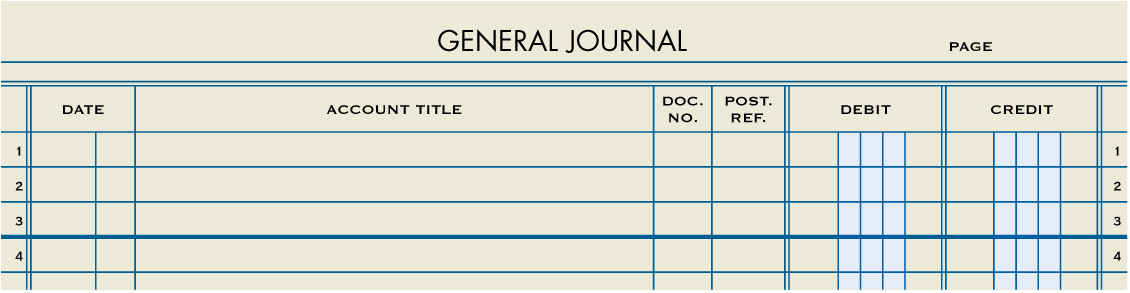 SLIDE 3
Lesson 3-1
A General Journal
LO1
Accuracy
Chronological record
Double-entry accounting
Information for each transaction recorded in a journal is called an entry. 
The recording of debit and credit parts of a transaction is called double-entry accounting.
SLIDE 4
Lesson 3-1
Source Documents
LO2
A business paper from which information is obtained for a journal entry is called a source document.
SLIDE 5
Lesson 3-1
Checks
LO2
A business form ordering a bank to pay cash from a bank account is called a check.
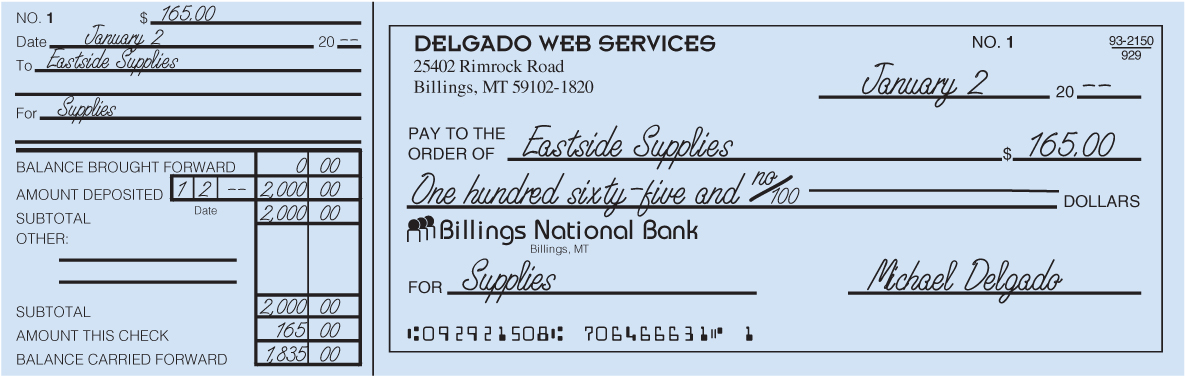 SLIDE 6
Lesson 3-1
Invoices
LO2
A form describing the goods or services sold, the quantity, the price, and the terms of sale is called an invoice.
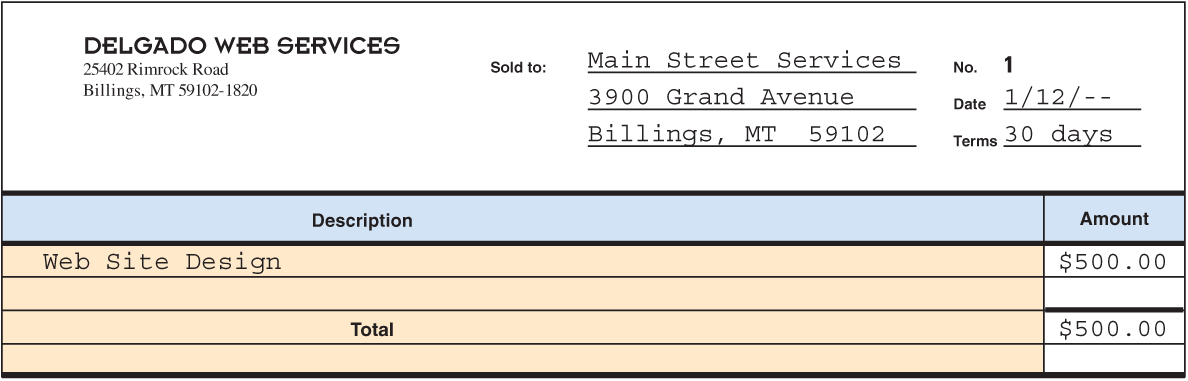 SLIDE 7
Lesson 3-1
Sales Invoice
LO2
An invoice used as a source document for recording a sale on account is called a sales invoice.
A sales invoice is also referred to as a sales ticket or asales slip.
SLIDE 8
Lesson 3-1
Receipts
LO2
A business form giving written acknowledgement for cash received is called a receipt.
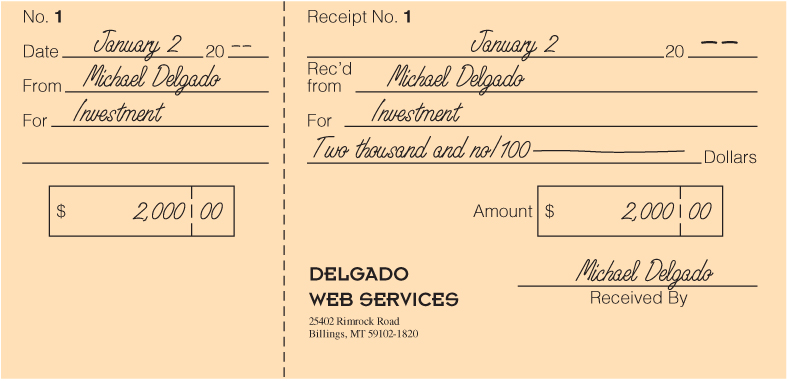 SLIDE 9
Lesson 3-1
Memorandums
LO2
A form on which a brief message is written to describe a transaction is called a memorandum.
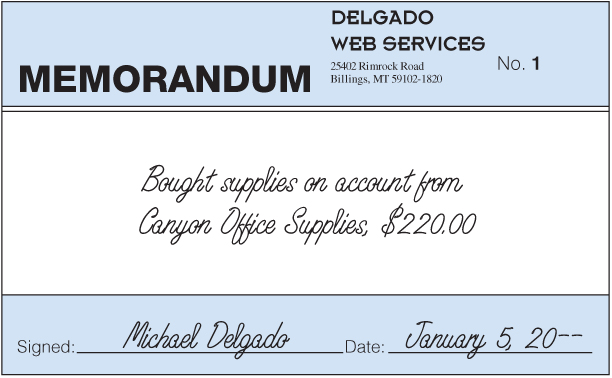 SLIDE 10
Lesson 3-1
Calculator Tapes
LO2
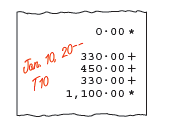 SLIDE 11
Lesson 3-1
Preparing Journal Entries
LO2
Book of original entry 
Permanent record
Record using ink not pencil 
Use “00” to denote even dollar amounts
SLIDE 12
Lesson 3-1
Received Cash from Owner asan Investment
LO3
January 2. Received cash from owner as an investment, $2,000.00. Receipt No. 1.
Cash
2,000.00
1
Michael Delgado, Capital
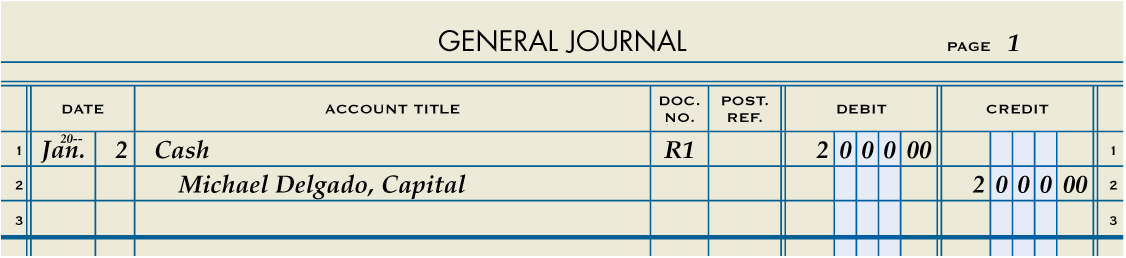 Date
Source Document
2,000.00
4
1.	Write the date in the Date column.
2
3
Credit
2.	Write the title of the account debited in the Account Title column. Write the debit amount in the Debit column.
Debit
3.	On the next line, indented about one centimeter, write the title of the account credited in the Account Title column. Write the credit amount in the Credit column.
4.	Write the source document number in the Doc. No. column.
SLIDE 13
Lesson 3-1
Paid Cash for Supplies
LO3
January 2. Paid cash for supplies, $165.00. Check No. 1.
Supplies
165.00
1
Cash
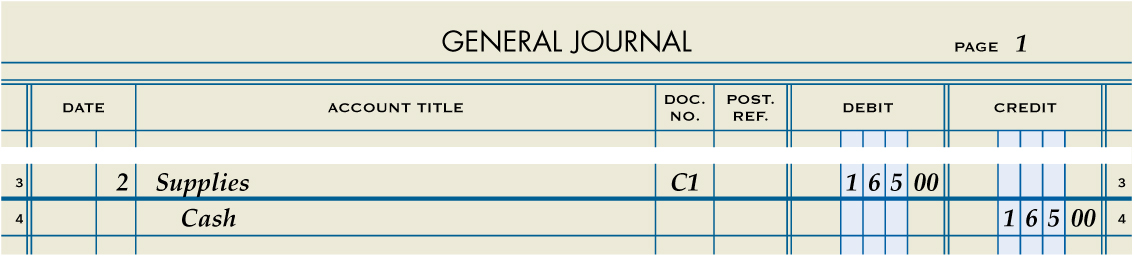 Date
Source Document
165.00
4
1.	Write the date in the Date column.
2
3
Credit
2.	Write the title of the account debited in the Account Title column. Write the debit amount in the Debit column.
Debit
3.	On the next line, indented about one centimeter, write the title of the account credited in the Account Title column. Write the credit amount in the Credit column.
4.	Write the source document number in the Doc. No. column.
SLIDE 14
Lesson 3-1
Lesson 3-1 Audit Your Understanding
1.	In what order are transactions recorded in a journal?
ANSWER
By date
SLIDE 15
Lesson 3-1
Lesson 3-1 Audit Your Understanding
2.	Why are source documents important?
ANSWER
Source documents are one way to verify the accuracy of a specific journal entry.
SLIDE 16
Lesson 3-1
Lesson 3-1 Audit Your Understanding
3.	List the four parts of a journal entry.
ANSWER
Date
Debit
Credit
Source document
SLIDE 17